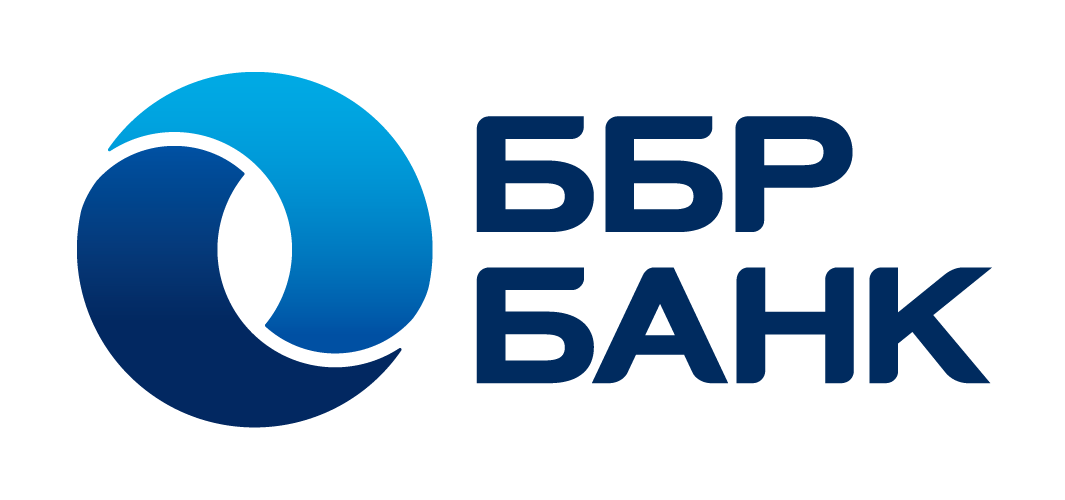 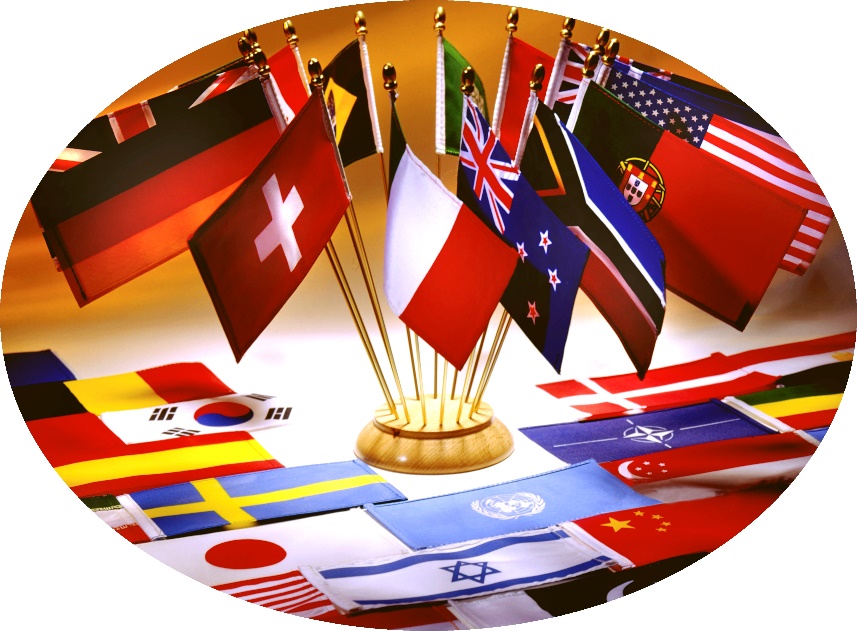 ВЭД без границ!
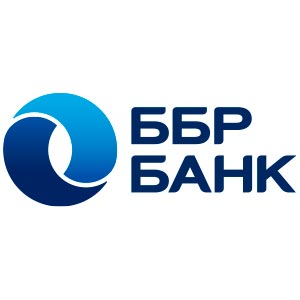 Зачем участнику ВЭД открывать счета в ББР банке?
Широкая корреспондентская сеть
Отсутствие санкционных ограничений
Бесплатное открытие и ведение счетов в инвалюте
Отсутствие комиссии за остатки на счетах в инвалютах
Быстрая скорость проведения расчетов до момента зачисления их контрагенту
Лояльные тарифы по ВЭД
Минимизация финансовых и законодательных рисков
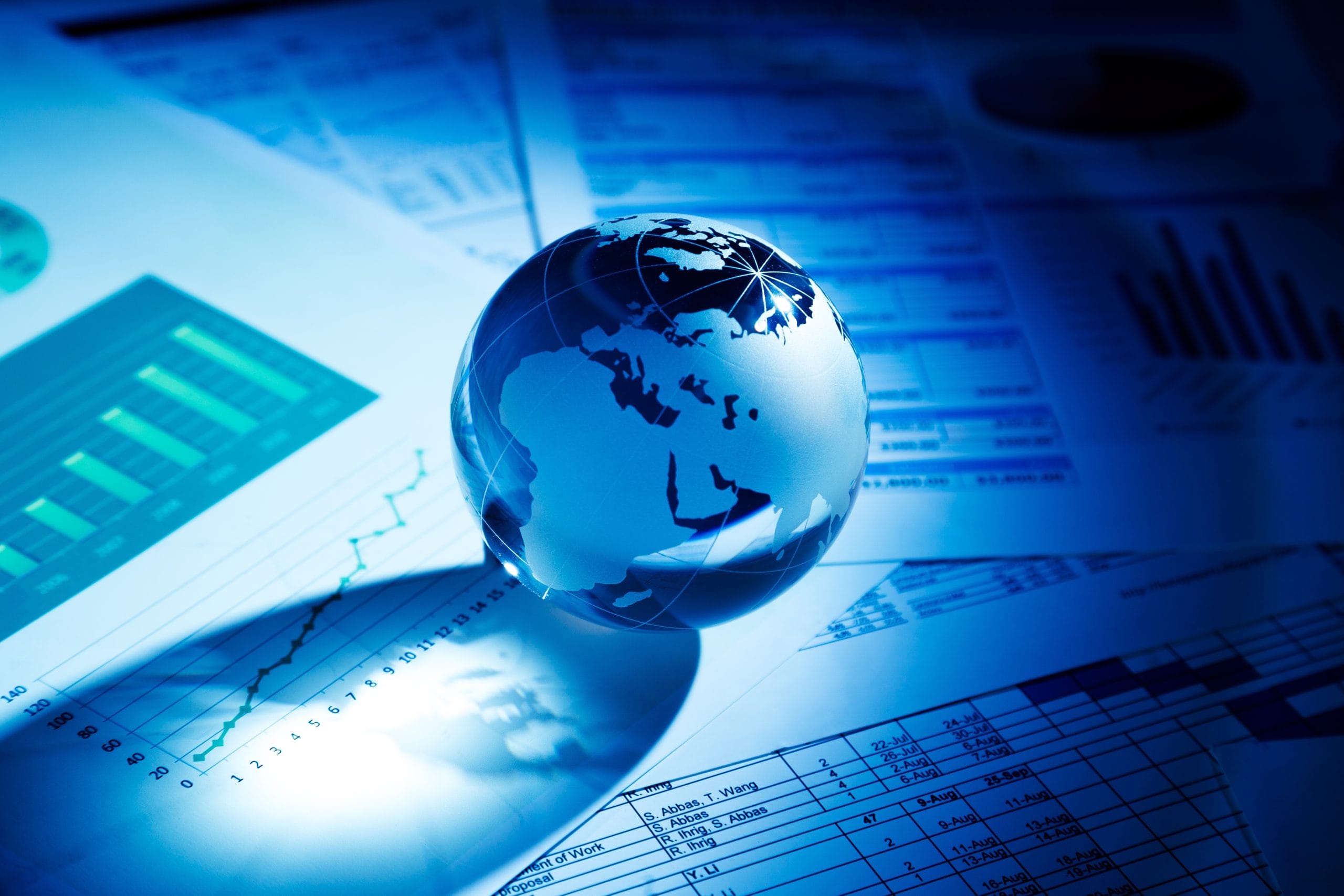 ПРОДУКТЫ ПО ВЭД
Международные расчеты
Конверсионные операции
Валютный контроль
Документарные операции
Кредитование
Таможенная карта
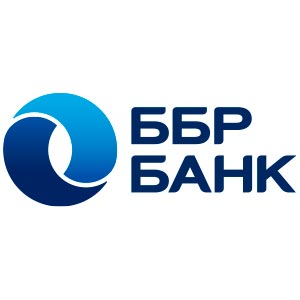 Международные расчеты
Сделки без рисков, задержек и отказов через надежную и проверенную партнерскую корреспондентскую сеть в рублях и национальных валютах.
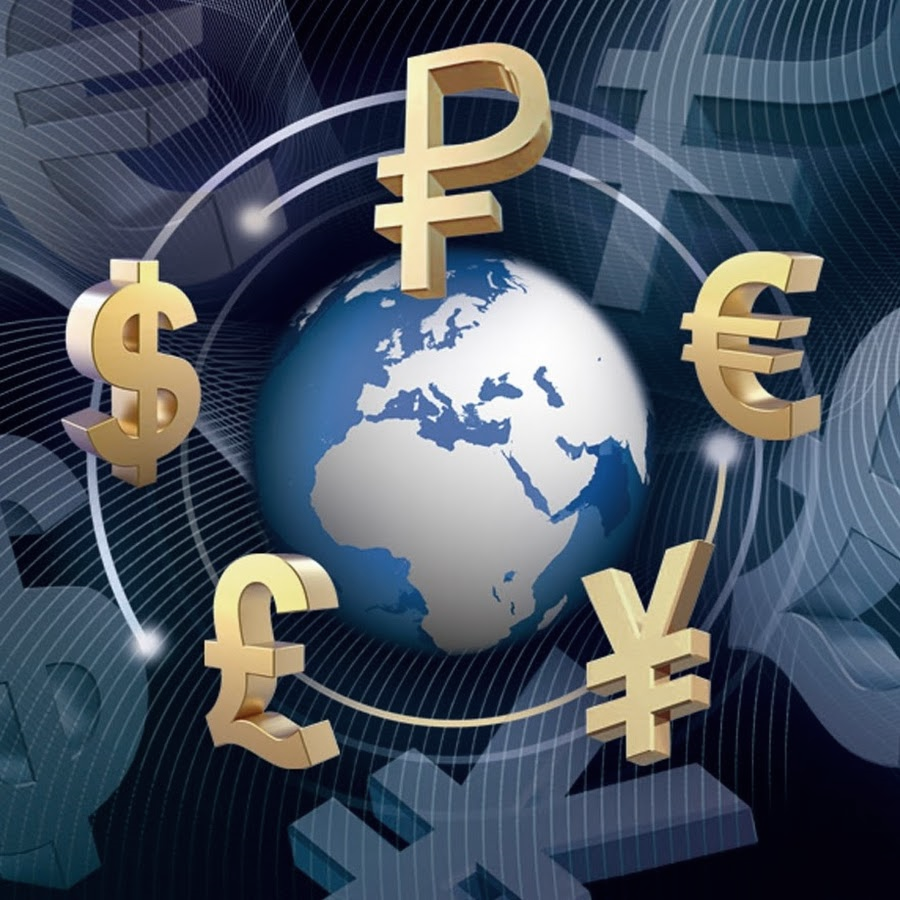 БОЛЕЕ 30 БАНКОВ-КОРРЕСПОНДЕНТОВ ПО ВСЕМУ МИРУ
16 
валют
для 
расчетов
китайские юани
турецкие лиры
индийские рупии
армянские драмы
азербайджанские манаты
белорусские рубли
вьетнамские донги
киргизский сом
казахстанские тенге
российские рубли
таджикские сомони
узбекские сумы
южно-корейские воны
японские йены
сербские динары
гонконгские доллары
Комиссия за перевод: 0,12%  - в юанях, 0,15% - иная инвалюта
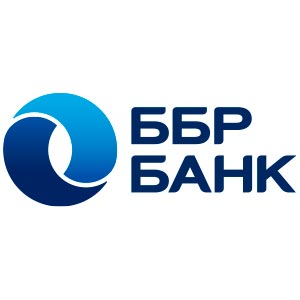 Конверсионные операции
Сделки по курсам максимально приближенным к Московской бирже с высокой скоростью зачисления средств на счет
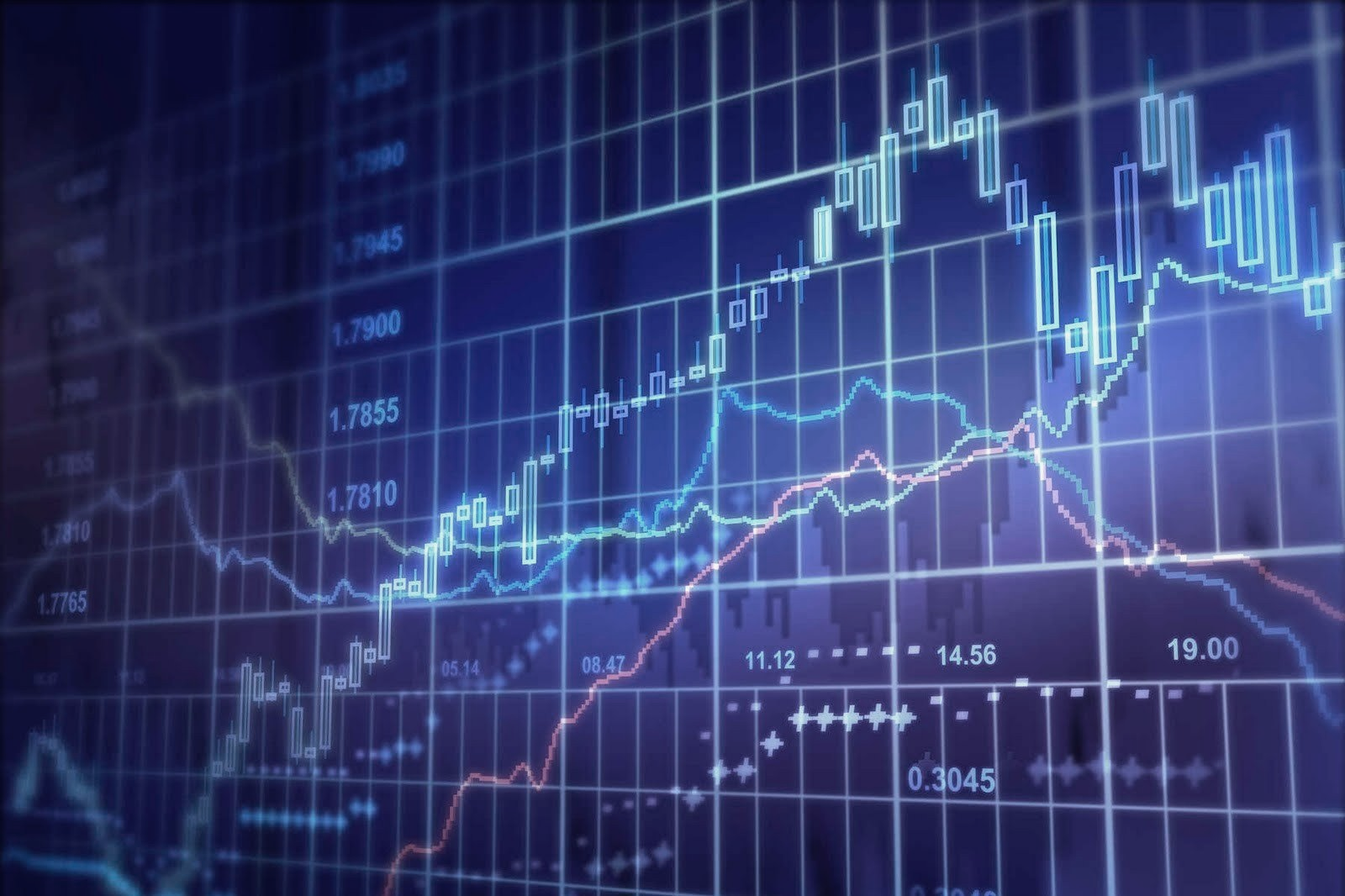 Рыночные тарифы
юани : курс биржи ± 0,3%
иная валюта: курс биржи ± 0,5%
Широкие возможности
более 30 валютных пар
Индивидуальный 
подход
возможность согласования специальных условий
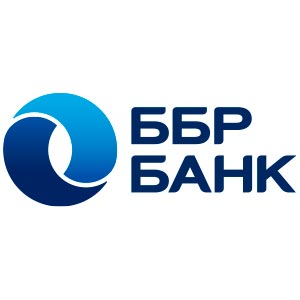 Валютный контроль
Оперативная и качественная проверка операций, подлежащих валютному контролю, с максимальной поддержкой бизнеса в области валютного законодательства
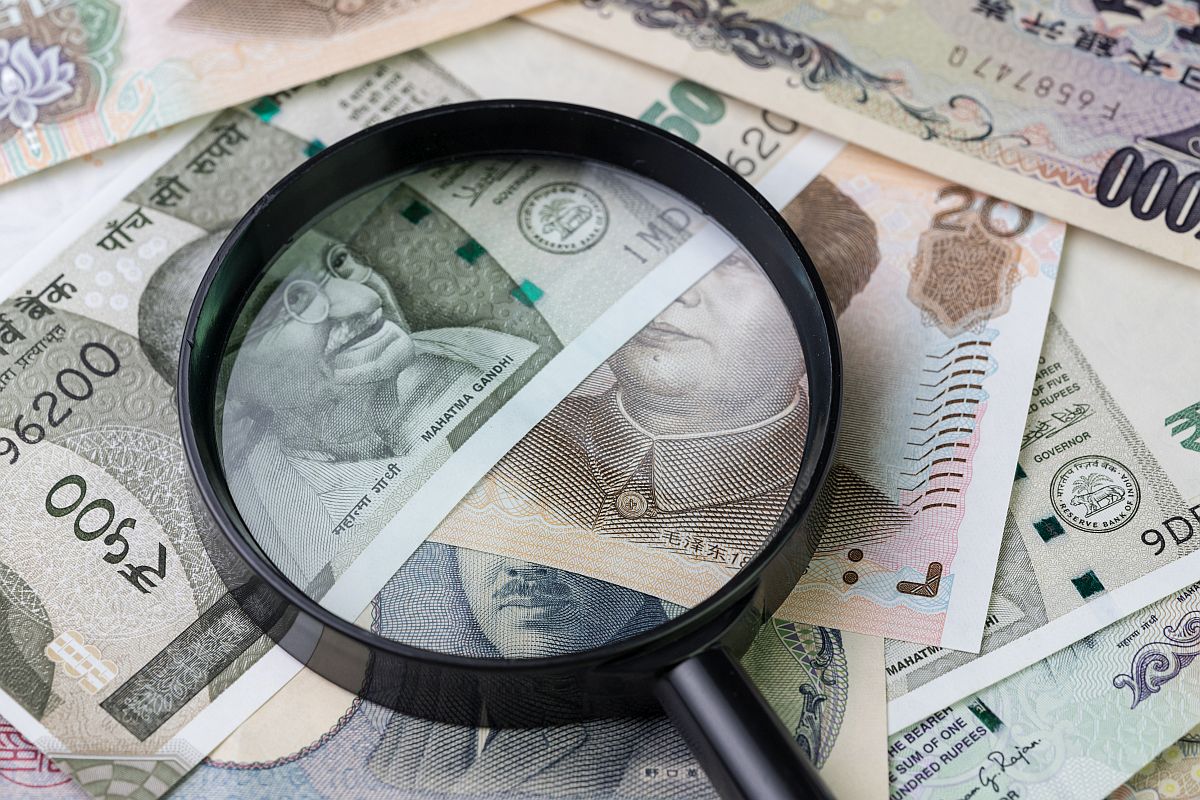 Экспертиза контрактов
бесплатный анализ контрактов с учетом текущих ограничений с получением рекомендаций
Помощь в оформлении документов
заполнение за клиента расчетных документов, автозаполнение полей и подсказки в формах Интернет-банка
ВЭД в надежном банке
Персональный менеджер
консультационная поддержка с момента создания договора до завершения сделки
Рыночные тарифы за валютный контроль
0,15% мин. 500 руб. макс. 70 000 руб.
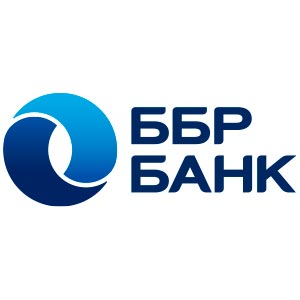 Документарные операции и кредитование
Минимизация рисков внешнеторговых сделок, связанных с невыполнением взаимных обязательств сторонами и гибкие кредитные продукты для бизнеса
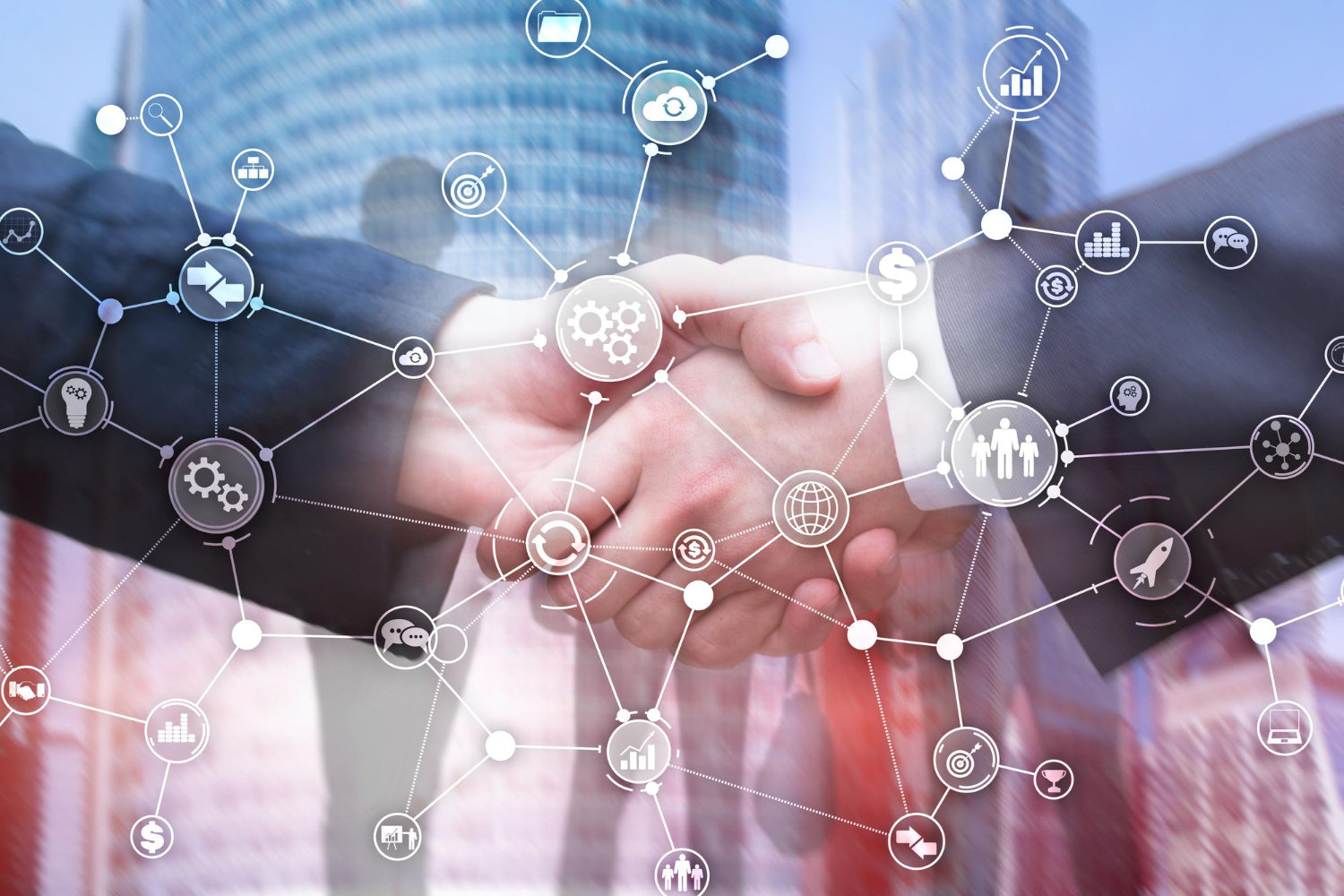 Индивидуальный подход при определении условий сделок
Документарные операции
Кредитование
банковские гарантии:
гарантия платежа
тендерная гарантия
гарантия возврата аванса
гарантия исполнения контракта
гарантия в пользу ФТС
экспресс-кредиты :
кредитная линия на исполнение контракта
кредит для бизнеса на маркетплейсах
овердрафт
кредитная линия
аккредитивы:
с финансированием банком
расчетный аккредитив 
(оплата против предоставления документов по предъявлении или с отсрочкой платежа)
кредитование корпоративных клиентов:
с единовременным предоставлением кредитных средств в рублях и инвалюте
кредитные линии
(возобновляемые и невозобновляемые)
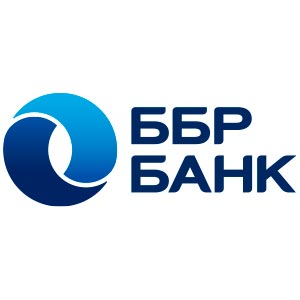 Отдел корпоративного бизнеса ББР Банк (АО) г.Красноярск
www.bbr.ru